K
ULTURNA
D
UHOVNA
B
AŠTINA
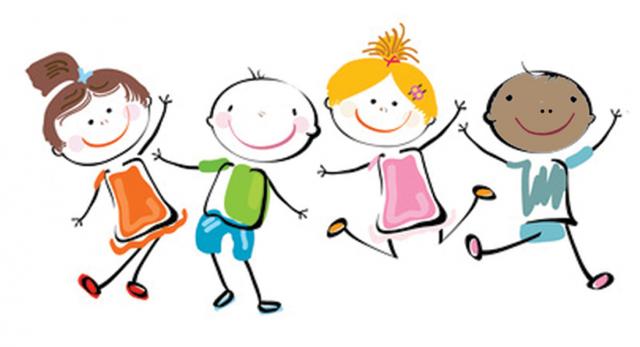 Z
AVIČAJA
2012.
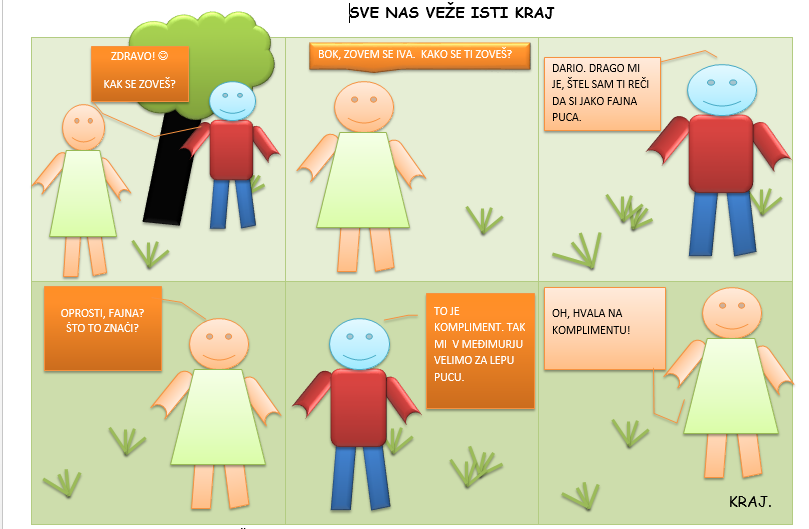 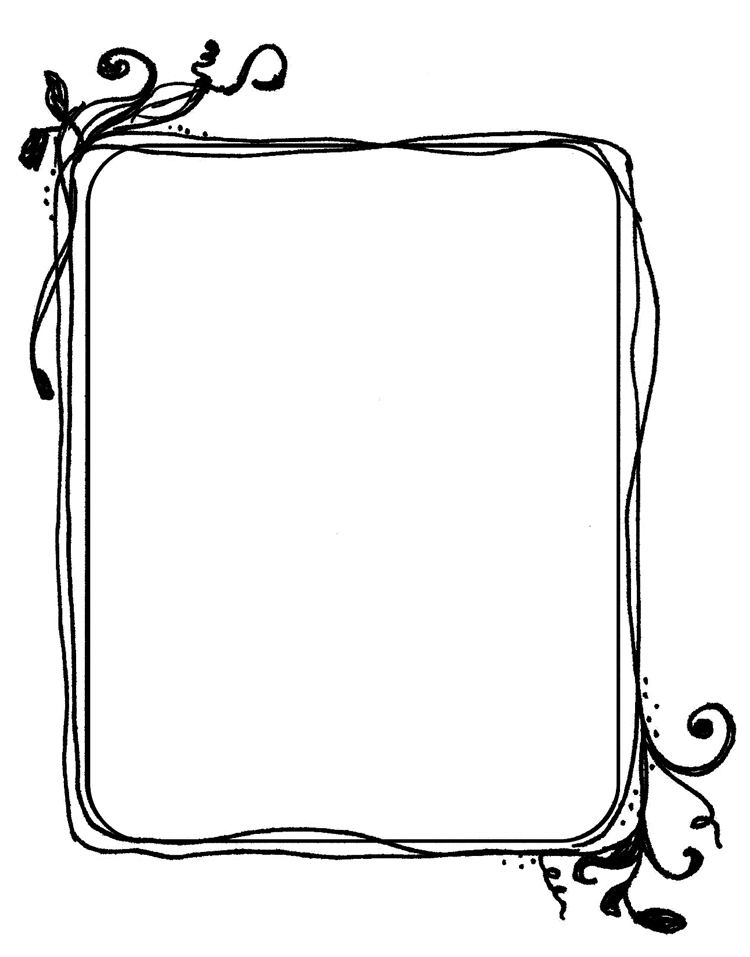 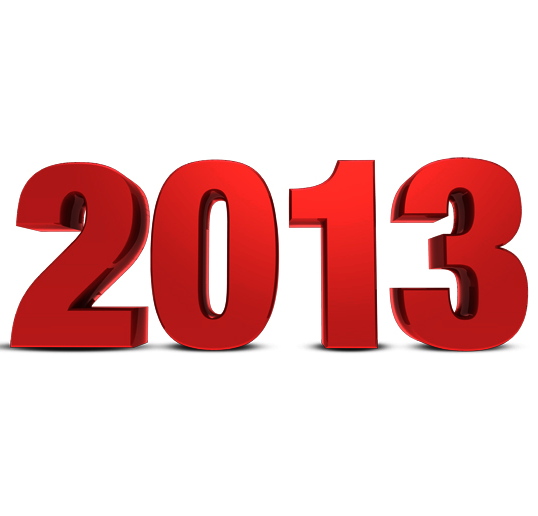 AKTIVNOSTI:
 ISTRAŽIVANJE STARIH IGARA NAŠIH RODITELJA, BAK I DJEDOVA
 POSJET IGORA I AMALIJE (NANSEN CENTRA)
 SURADNJA S UDRUGOM GARDRUŽA-PLETENJE CEKERA
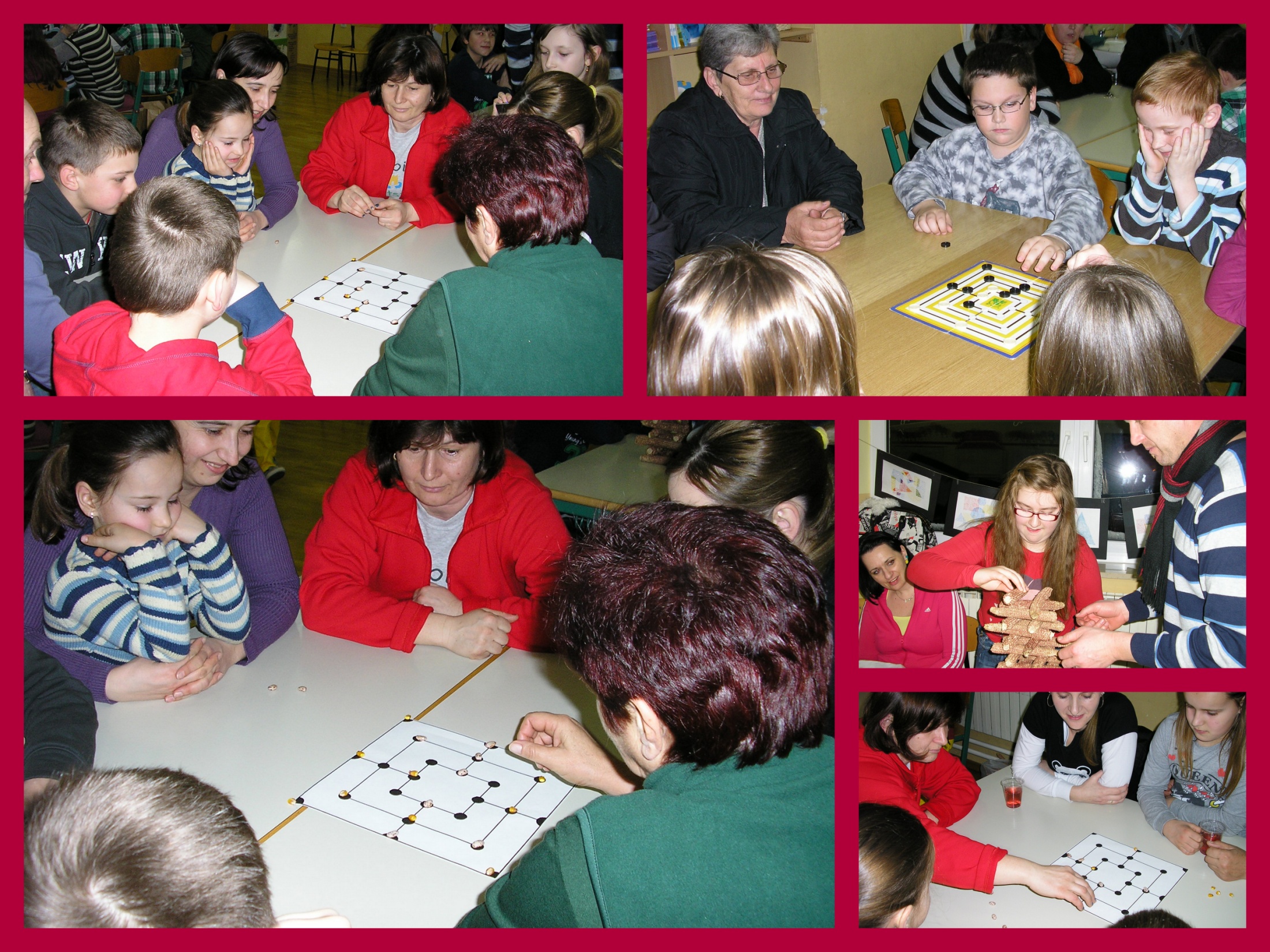 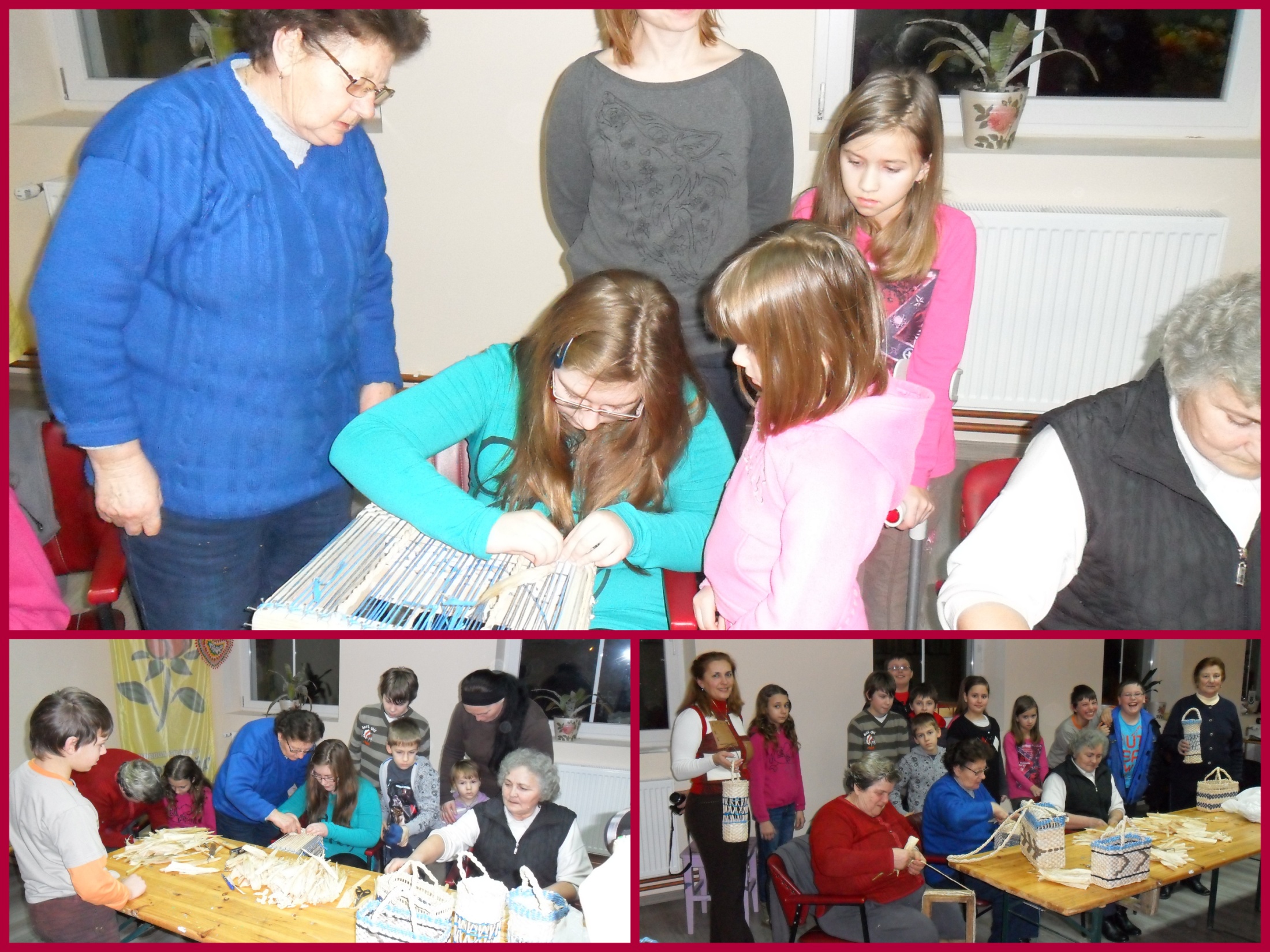 PREDSTAVLJANJE KDBZ-a DRUGIM ŠKOLAMA
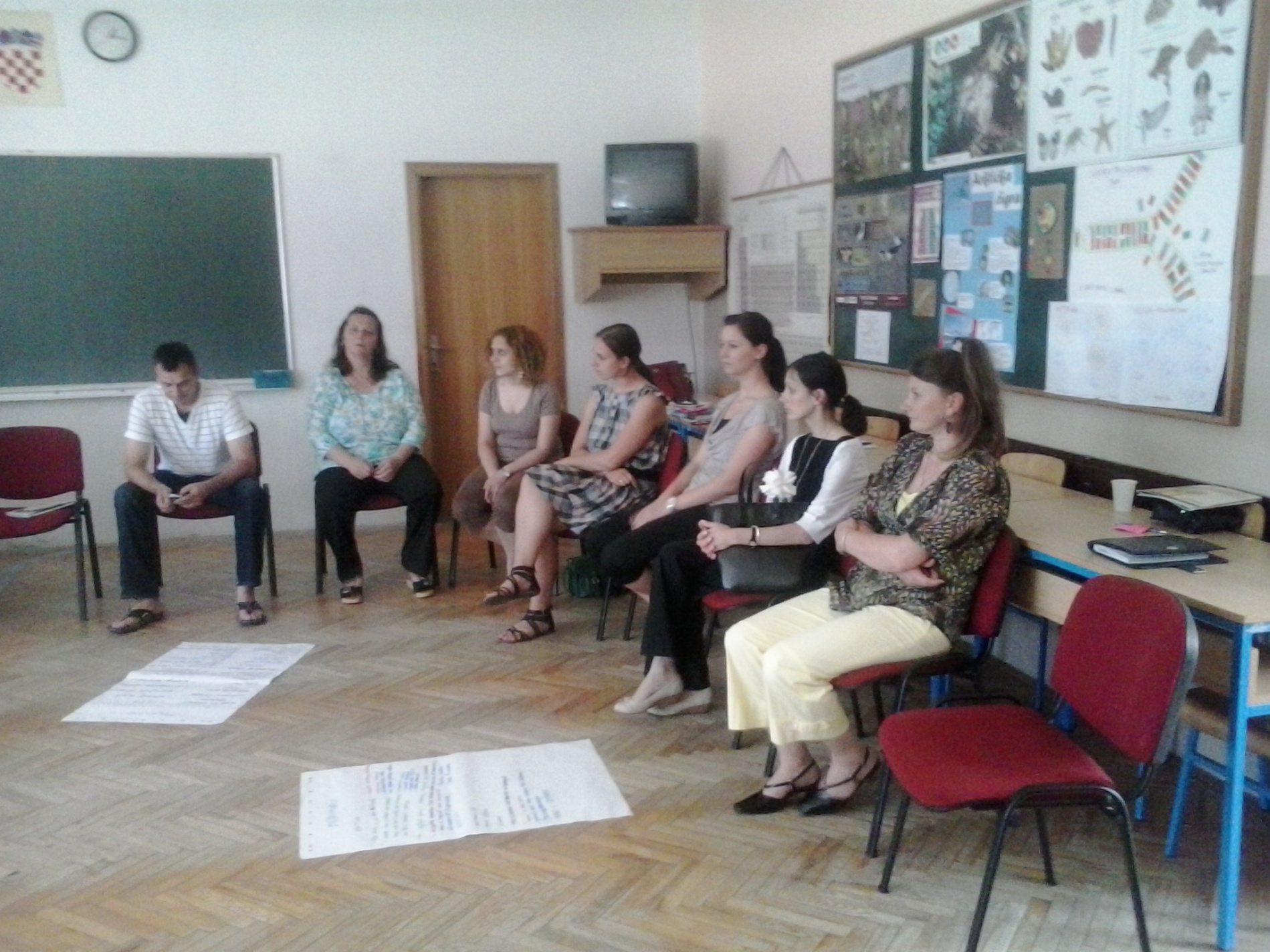 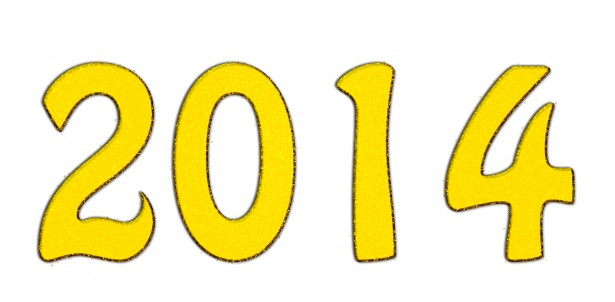 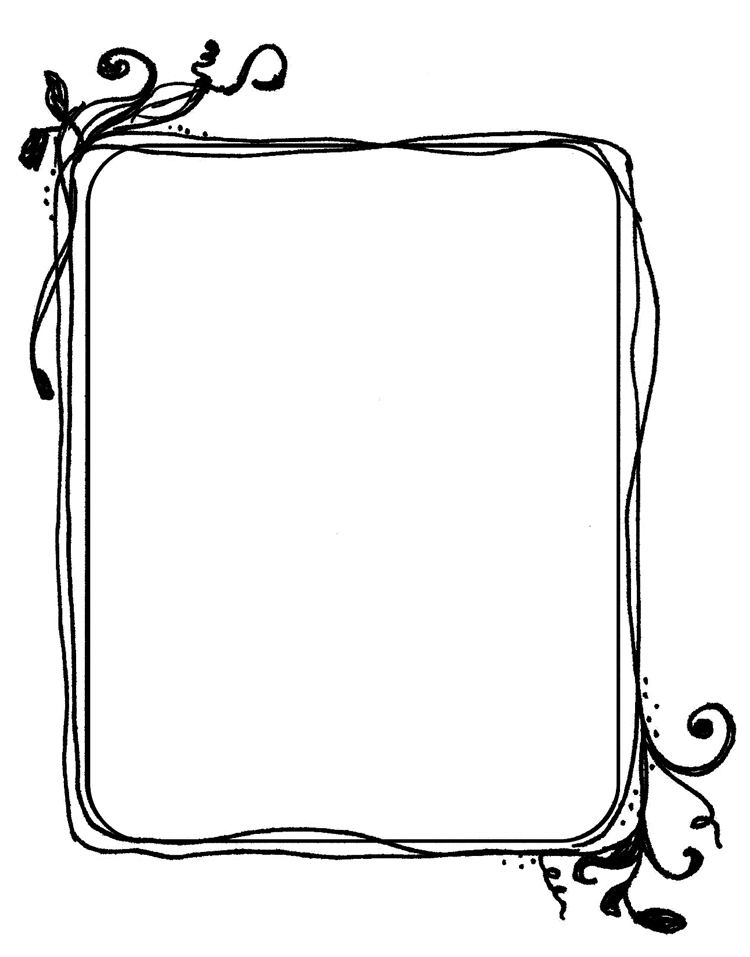 JEZICI   ZAVIČAJA
AKTIVNOSTI
Upoznavanje jezika sa izvornim govornicima
Jezici: engleski, njemački, poljski, ruski, bajaški, slovenski, kajkavski 
 Izrada plakata sa riječima (pozdravi, članovi obitelji, brojevi, alati)
 Izrada igara 
 Predstavljanje  naučenog udrugama
Engleski  jezik
Njemački jezik
Slovenski jezik
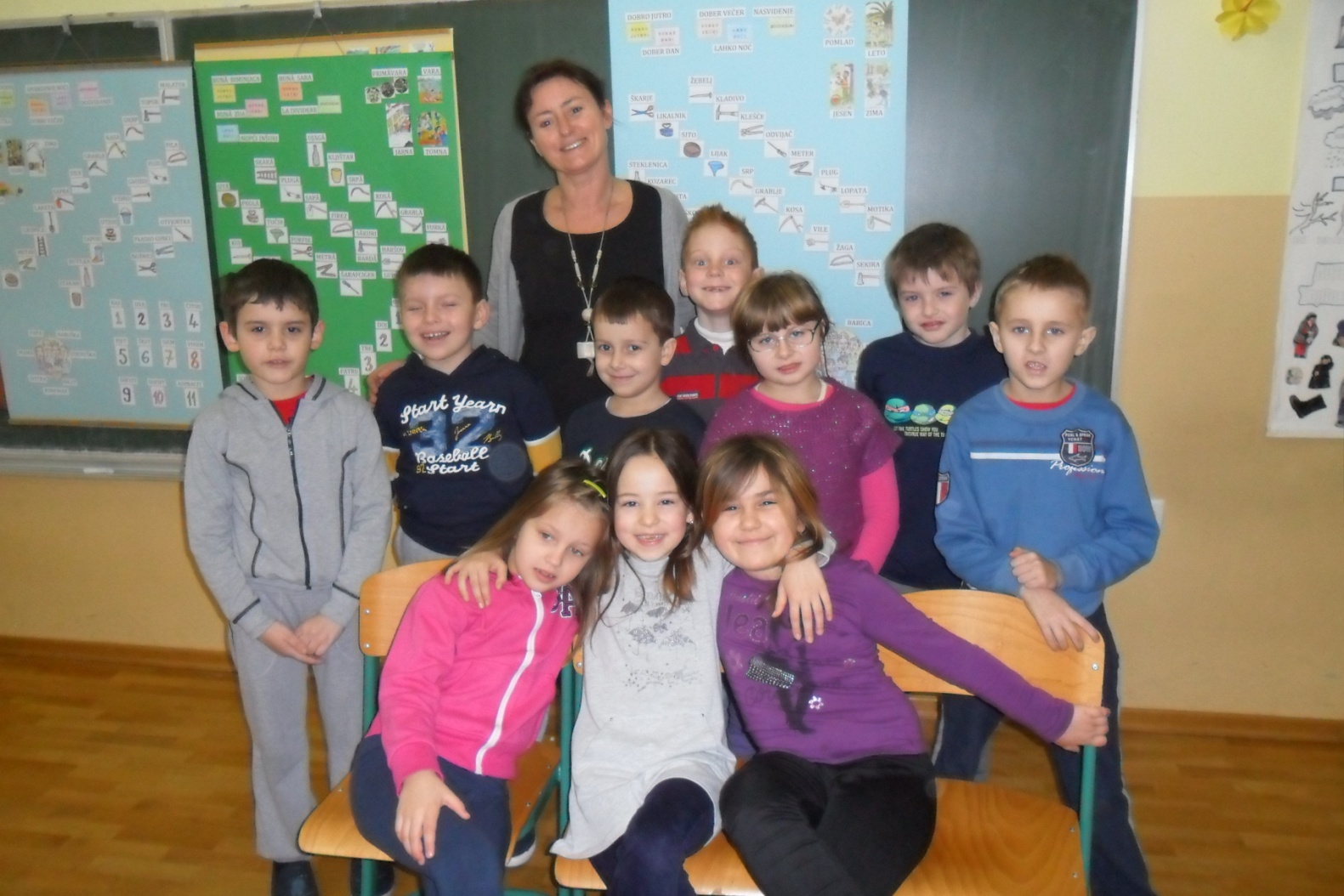 Ruski jezik
Suradnja s udrugom Kalinka
Poljski
 jezik
Bajaški
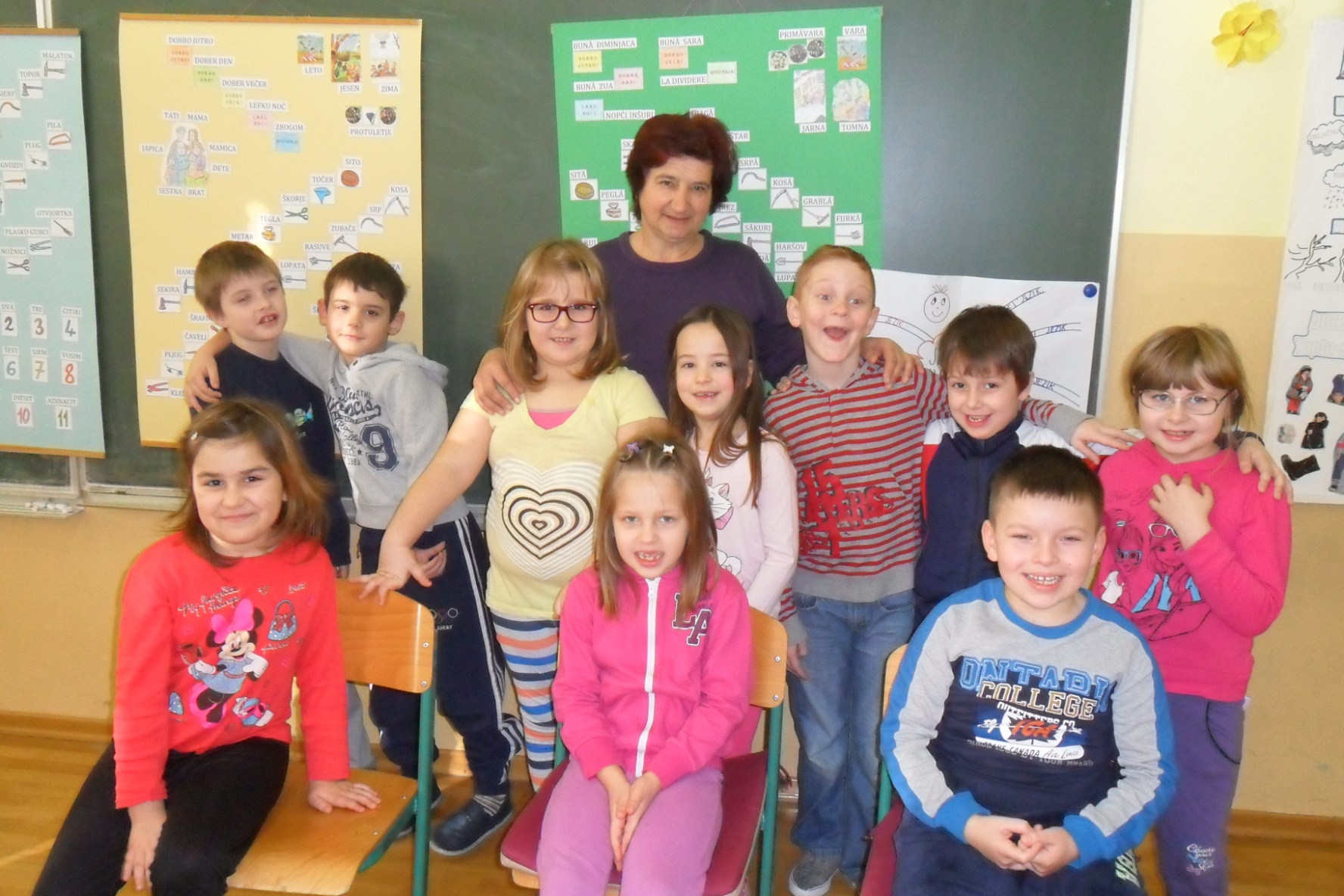 Kajkavsko narječje
Predstavljanje projekta u COO
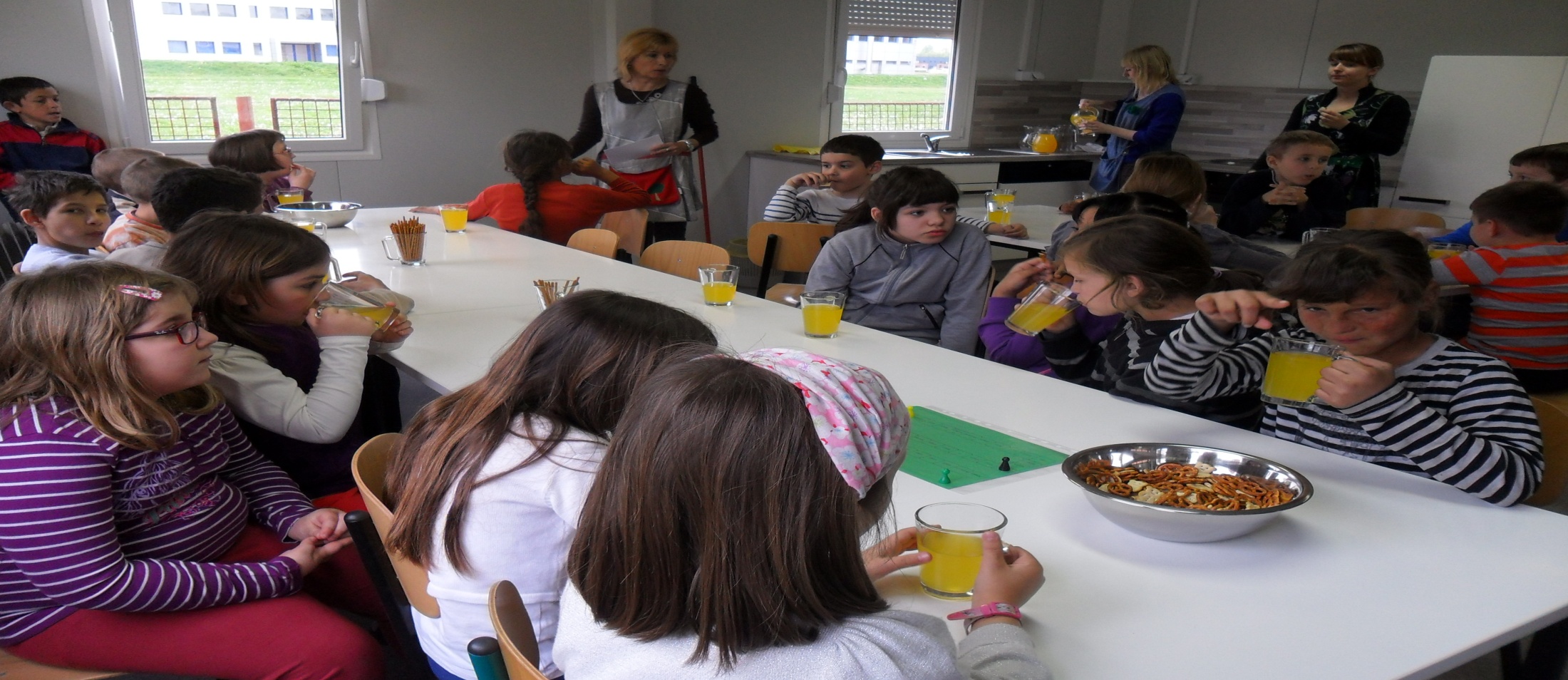 Susret u Otoku
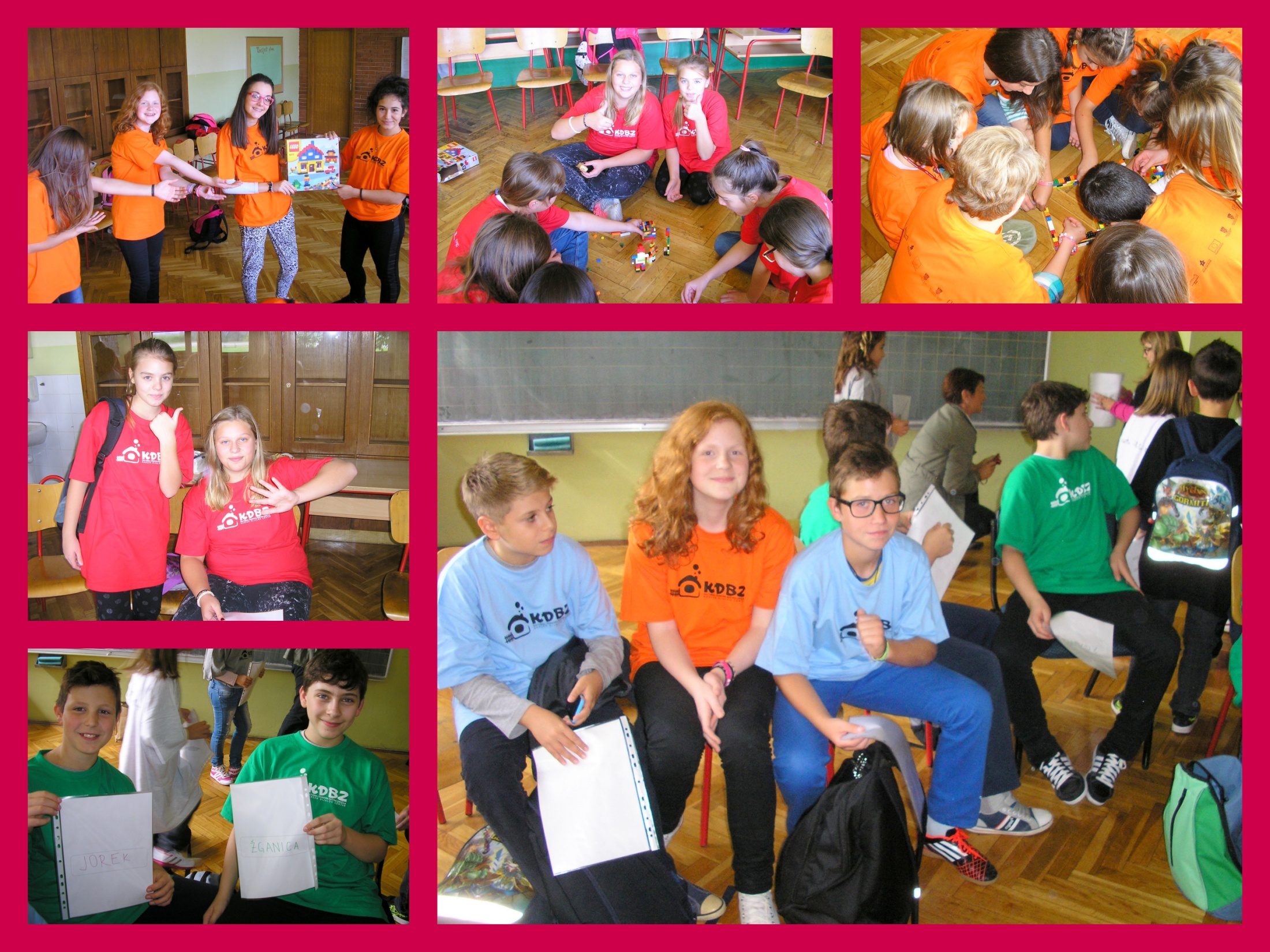